Les saisons de l’année
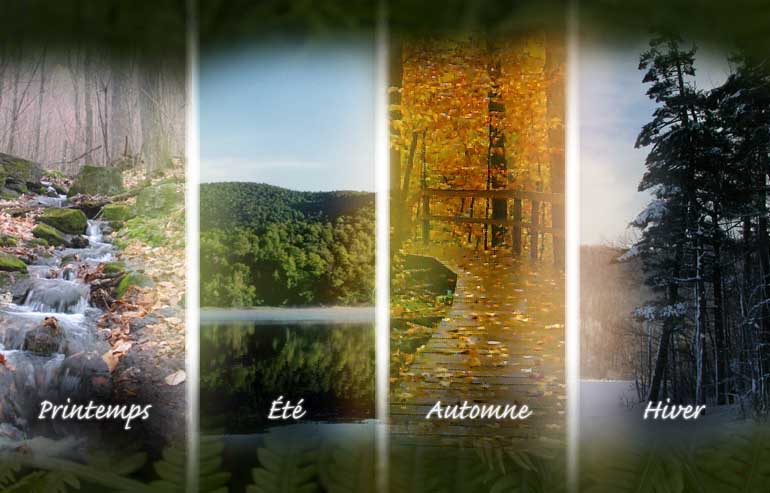 Le temps
Мета:

1. Навчальна:   
-  активізація вивченого лексичного матеріалу по темі.
-  закріплення вивченої лексики.
-  навчити учнів вести діалог по темі.
-  формування навичок аудіювання.

2. Розвиваюча:
-  розвиток навичок мовного контролю.
-  розвиток культури спілкування в ситуаціях.
-  розвиток творчих здібностей.

3. Виховна:
-  прививати любов до вивчення французької мови.
eu - [œ] / [ø]
Le temps est merveilleux 
le vent souffle dans les cheveux 
Les gens sont silencieux 
Pour leur vie bienheureux
Mes p'tites mains font tape ! Tape ! Tape !
Mes p'tits pieds font 
paf ! Paf ! Paf !
Un, deux, trois,
Un, deux, trois,
Trois p'tits tours et
 puis s'en va !
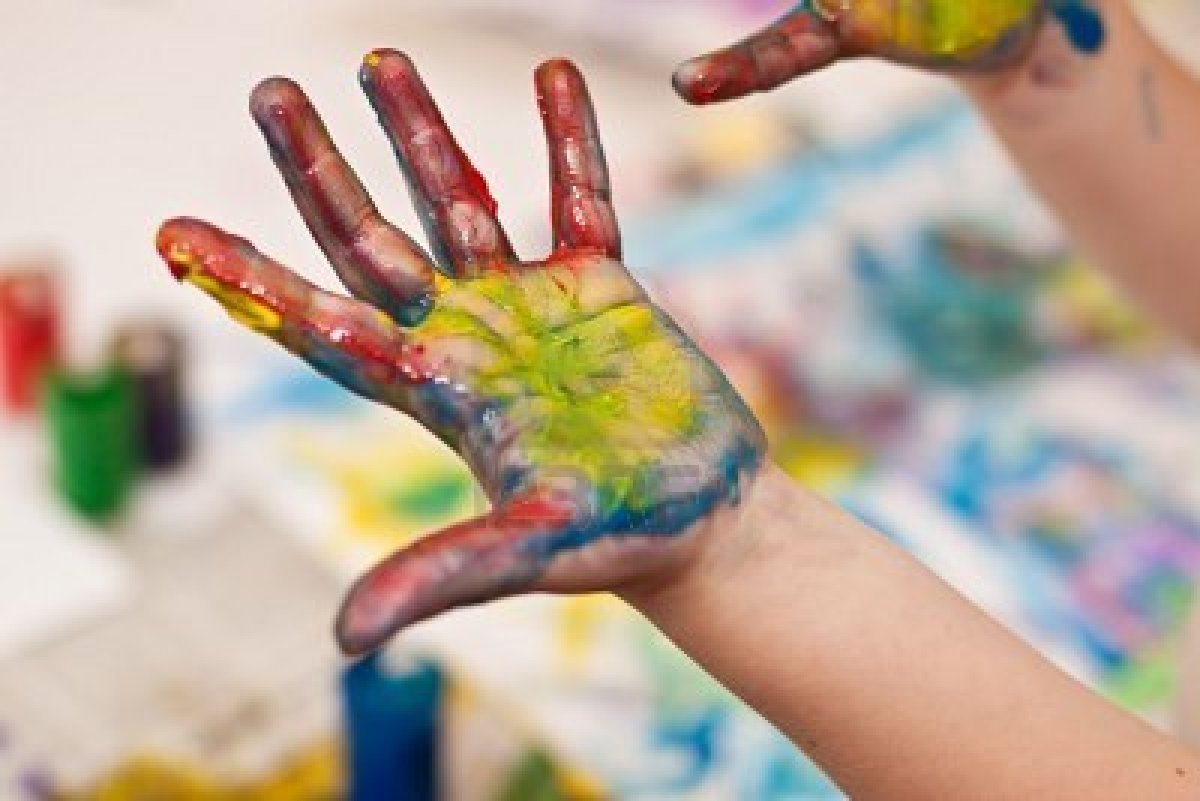 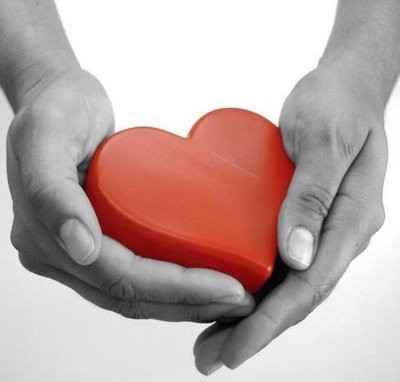 Tape, tape, petite main, 
tourne, tourne, petit moulin
vole, vole, petit oiseau
nage, nage, petit matelot
Mettez les mots manquants!
1.Quatre _______ de l’année sont: l’hiver, 
__________ , l’été et _________ .

2.Les mois de _______ sont : décembre, ______ , ______.

3.Les mois du printemps sont : ____ ,____ ,___ .

4.Trois mois de _________ sont : _________ , _______ , novembre.

5.Les _____ de _____sont : ____ , juillet, ____ .
saisons
le printemps
l’automne
l’ hiver
janvier
février
mars
avril
mai
l’automne
septembre
octobre
juin
aout
mois
l’été
1. L’année a …
a) 2 saisons; 
b) 4 saisons; 
c) 3 saisons.

2. Quel temps fait-il en hiver ?
   a) il fait chaud ;
 b) il pleut ;
 c) il neige.

3. Les mois de l’automne sont :
   a) octobre, janvier, février ;
 b) juin,  juillet, aout ; 
c) septembre, octobre, novembre .

4. Quel temps fait-il en été ?
    a) il fait chaud ;
 b) il fait mauvais; 
c) il fait froid.

5. Les mois du printemps sont :
   a) mars, avril, mai;
 b) juin,  juillet, aout ; 
c) décembre, janvier, février .
6. Quel temps fait-il en automne ?
   a) il neige ;
 b) il fait beau ; 
c) il pleut.

7.  L’année a...
   a) 12 mois ;
 b) 10 mois ;
 c) 3 mois.

8. Les mois de l’été sont :
   a) juin,  juillet, aout ;  
b) juin,  septembre , aout ; 
c) décembre,  juillet, aout .

9. Quel temps fait-il au printemps ?
   a) il gèle ; 
b) il fait beau ;
 c) il fait du vent.

10. Les mois de l’hiver sont :
   a) décembre, aout, mai ;
 b) avril, janvier, février ; 
c) décembre, janvier, février.
1.Quelles sont les quatre saisons de l’année?
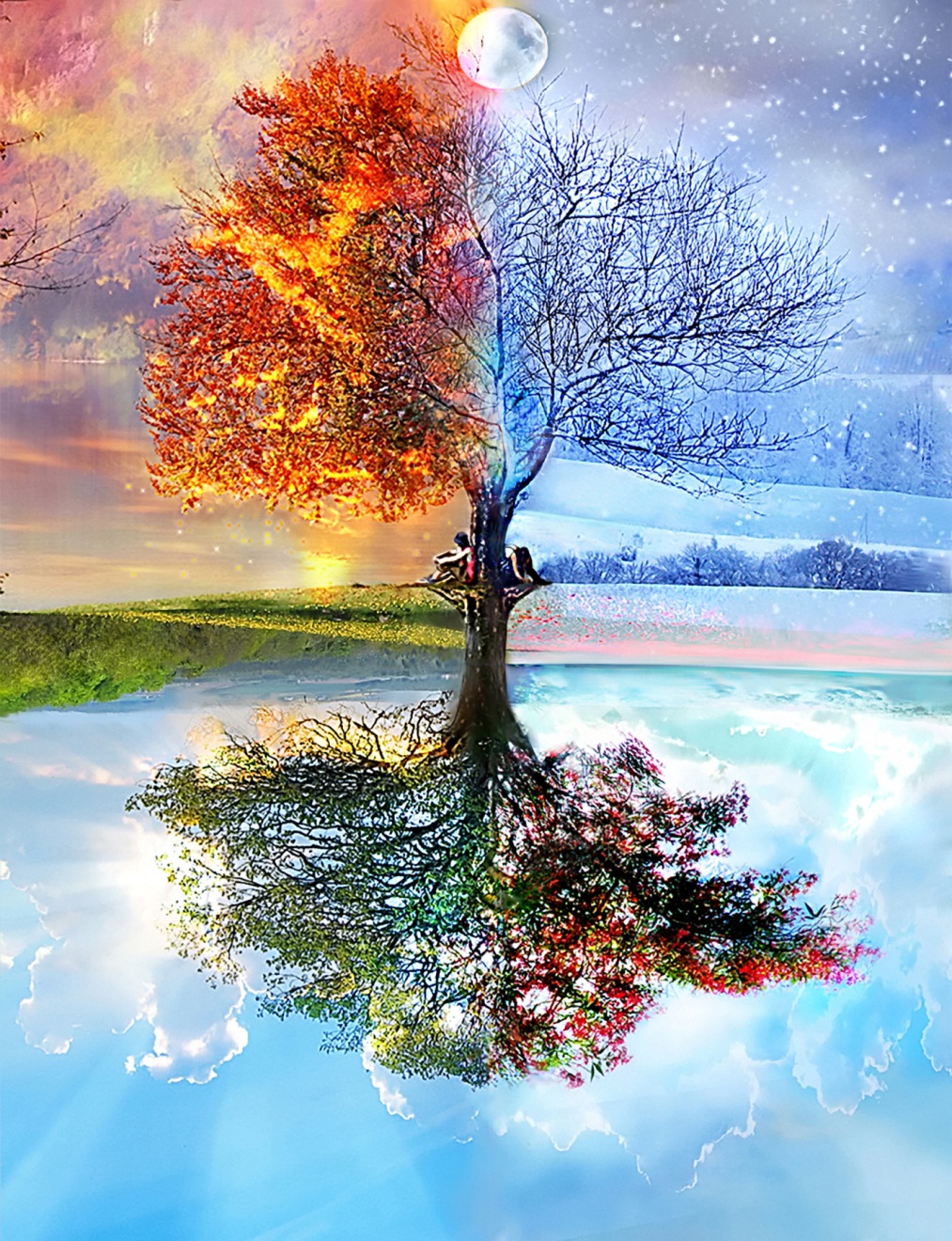 Automne
Hiver
Eté
Printemps
2.Combien de mois y a-t-il dans une année?
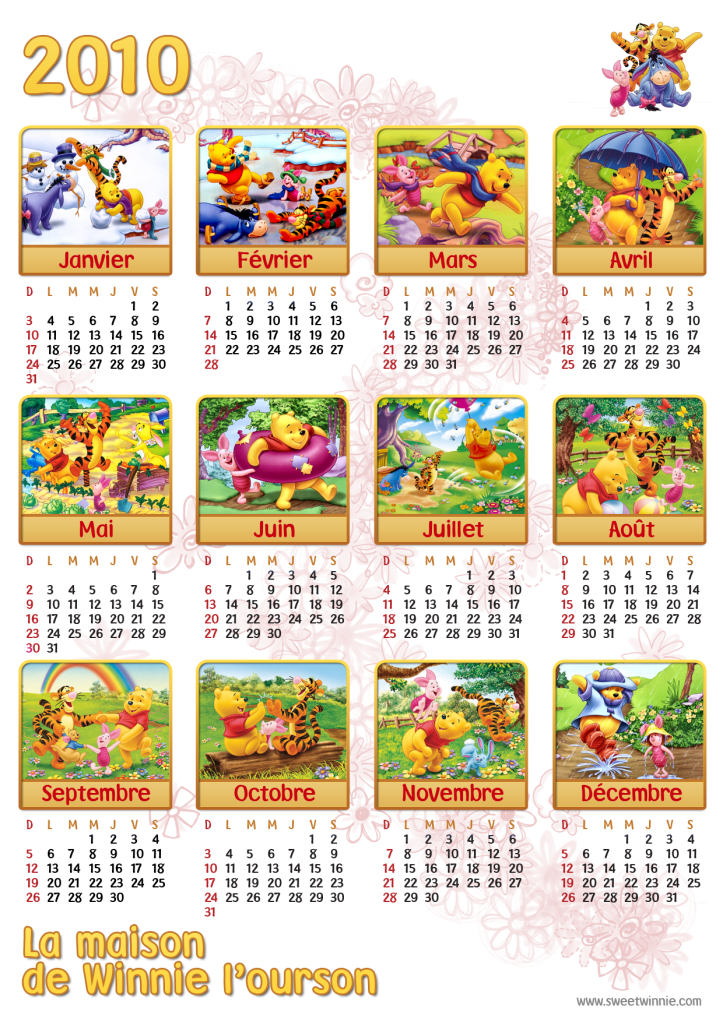 Janvier
Février
Mars
Avril
Mai
Juin
Juillet
Août
Septembre
Octobre
Novembre
Décembre
Comment s’appelle le premier mois du printemps?
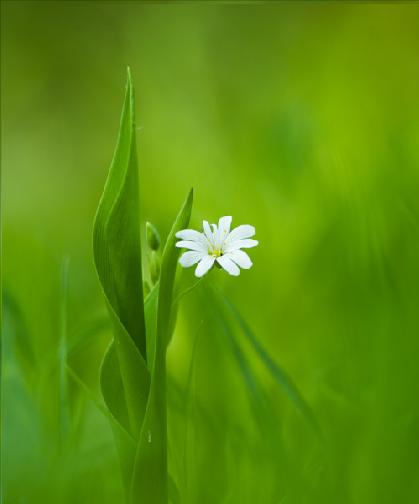 MARS
Quel mois vient après décembre?
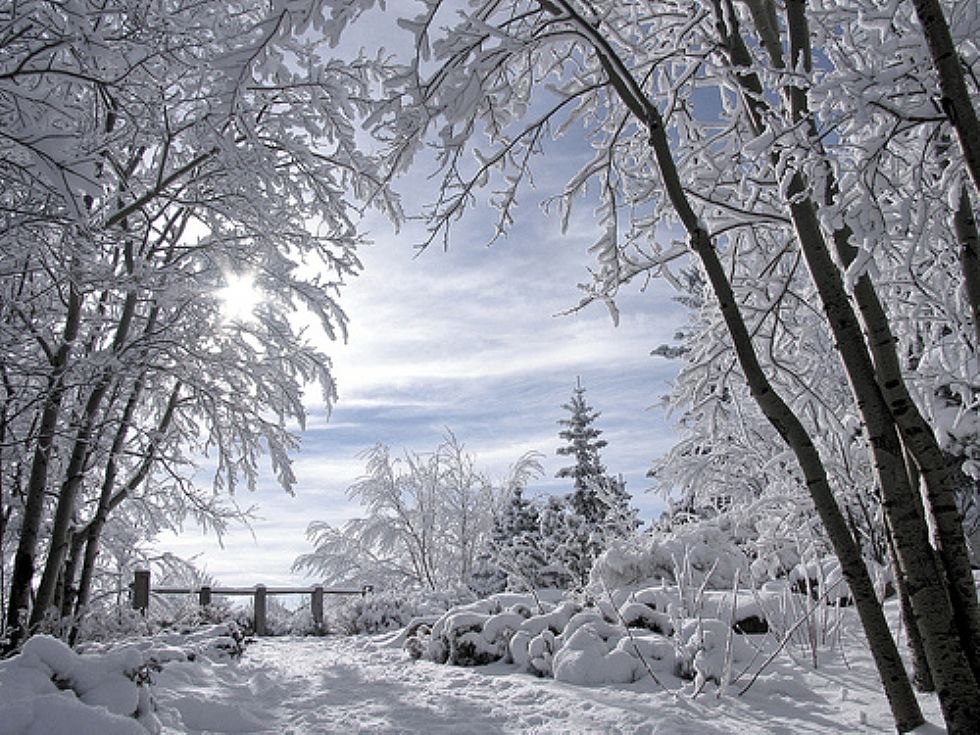 JANVIER
Quelle saison commence en septembre?
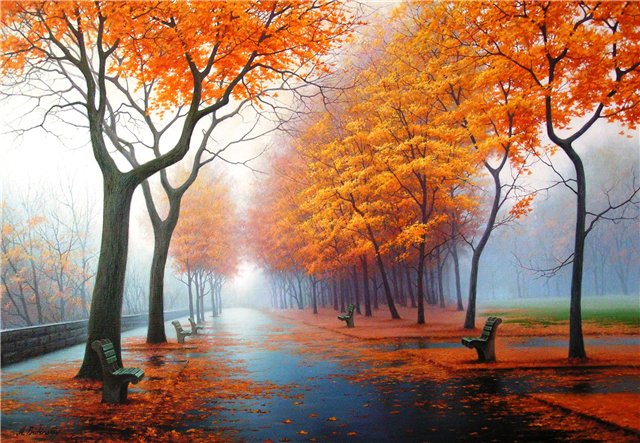 AUTOMNE
De quelle couleur sont les feuilles des arbres en automne?
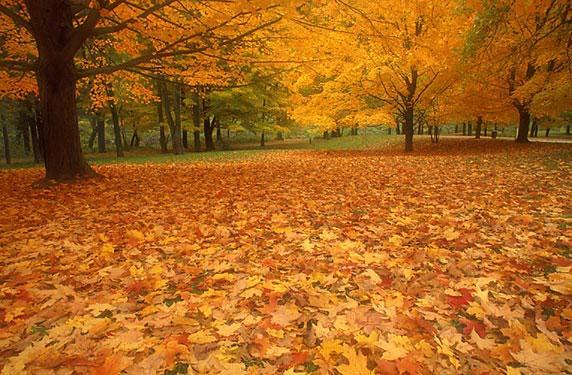 JAUNE, ROUGE, BRUN, ORANGE
En quel mois les arbres se couvrent-ils des fleurs?
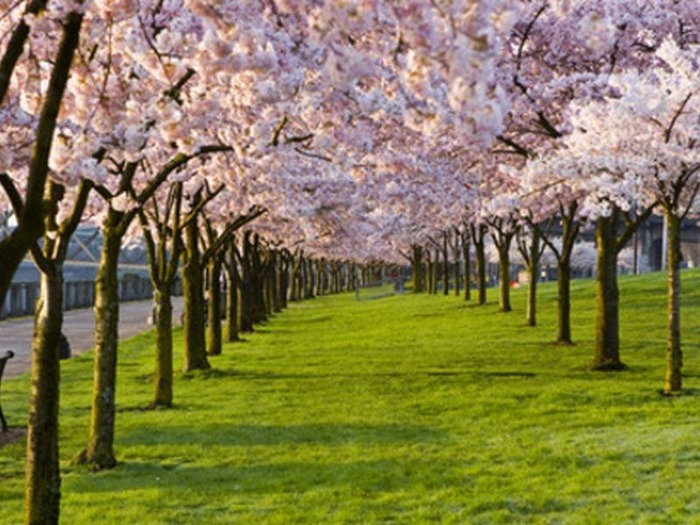 PRINTEMPS
Quelle saison aimes-tu le mieux? Pourquoi?
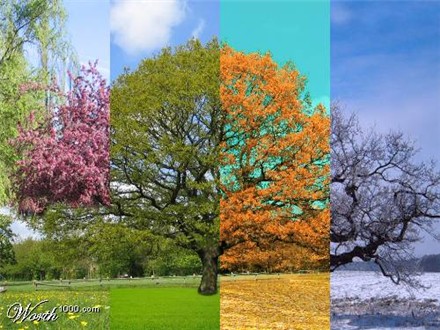 DEVOIR
Décrivez le temps aujourd’hui.